IB Psych 9/20/17
Turn in: 
Nothing


Take out : 

Planner
Notes/Paper
Note-taking devices


Today’s Learning Objectives:

I can apply aspects of ethics to a conducted research.
Today’s Agenda:
Guide for evaluating research
Middlemist et al.


HW:
None
Personal Space
https://youtu.be/NGVSIkEi3mM
https://www.youtube.com/watch?v=nm-VzJZXDBc
https://www.youtube.com/watch?v=mvUPLN_eaVw
Middlemist et al. 1976
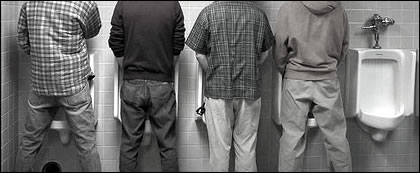 Some would question the ethics of this study…

What’s at issue?  Is it a big deal?  What are we really hoping to learn from this work?
Middlemist et al. 1976
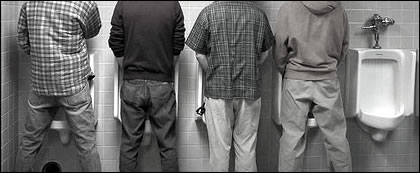 METHOD:  
Overview: In a field experiment conducted in a men's lavatory at a Midwestern U.S. university, subjects were randomly assigned to one of three levels of interpersonal distance. Men who entered a three urinal lavatory to urinate were forced to use the leftmost urinal. A confederate was placed immediately adjacent to the subject, one urinal removed, or was absent from the lavatory. An observer stationed in a toilet stall timed the delay and persistence of micturation.
Middlemist et al. 1976
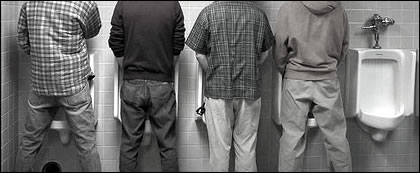 METHOD:  
The observer used a periscopic prism imbedded in a stack of books lying on the floor of the toilet stall. An 11-inch (28-cm) space between the floor and the wall of the toilet stall provided a view, through the periscope, of the user's lower torso and made possible direct visual sightings of the stream of urine. The observer, however, was unable to see a subject's face. The observer started two stop watches when a subject stepped up to the urinal, stopped one when urination began, and stopped the other when urination was terminated. These times allowed calculation of the two dependent variables: delay of onset and of micturation. persistence
Gerald Koocher (1977) - Bathroom Behavior and Human Dignity
Investigators should have made the cost/benefit rationale explicit.
What cost/benefit ratio?
Cost to the human dignity to participants: Benefits to the participant and to society/science. 
“I subscribe to the belief that when a potential problem of a subject’s [sic] rights is at issue, a discussion of the cost/benefit rational is imperative” (p. 121)
A Reply to Koocher – Middlemist et al. (1977)
What’s the big deal???
The behavior was naturally occurring and would have happened without the presence of the observer
Pilot Study: All men indicated a low level of concern and were not bothered by the study.
All have encountered similar invasions of personal space at other times
However, participants in the main study were not debriefed.
Authors believed that their study had benefits and little costs.